LE Service en ligne orientation

Les 4 étapes à suivre en ligne pour demander une voie d’orientation après la 3e
<numéro>
2022-2023
Connexion au service en ligne Orientation

Compatible avec tous types de supports, tablettes,    smartphones, ordinateurs

Accès avec l’adresse unique teleservices.education.gouv.fr
<numéro>
2022-2023
Connexion au service en ligne Orientation
Le compte d’un représentant légal permet de saisir les intentions d’orientation et d’accuser réception de l’avis donné par le conseil de classe. Le compte d’un élève permet uniquement de consulter les saisies effectuées par le représentant légal.
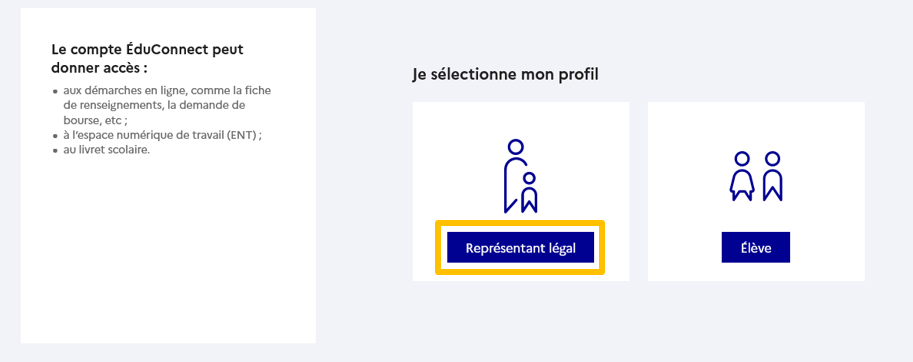 <numéro>
2022-2023
Connexion au service en ligne Orientation
Connexion au portail Scolarité services avec mon compte EduConnect.Accès avec l’identifiant et le mot de passe  transmis par le chef d’établissement..
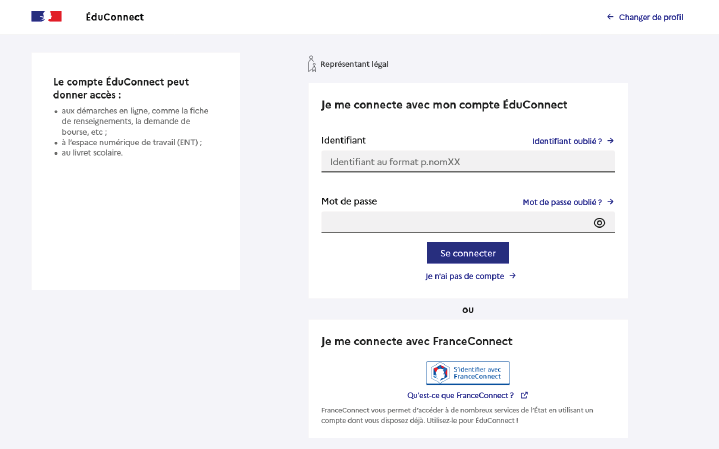 <numéro>
2022-2023
Connexion au service en ligne Orientation
Accès aux services en ligne dans le menu Mes services.
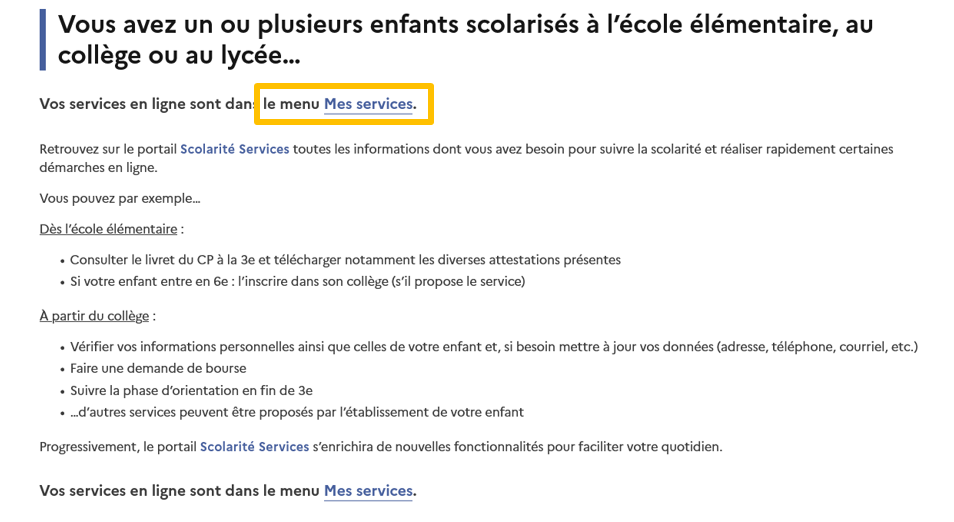 <numéro>
2022-2023
Connexion au service en ligne Orientation
Sur la page d’accueil de Scolarité services je clique sur Orientation à partir de la date indiquée par le chef d’établissement.
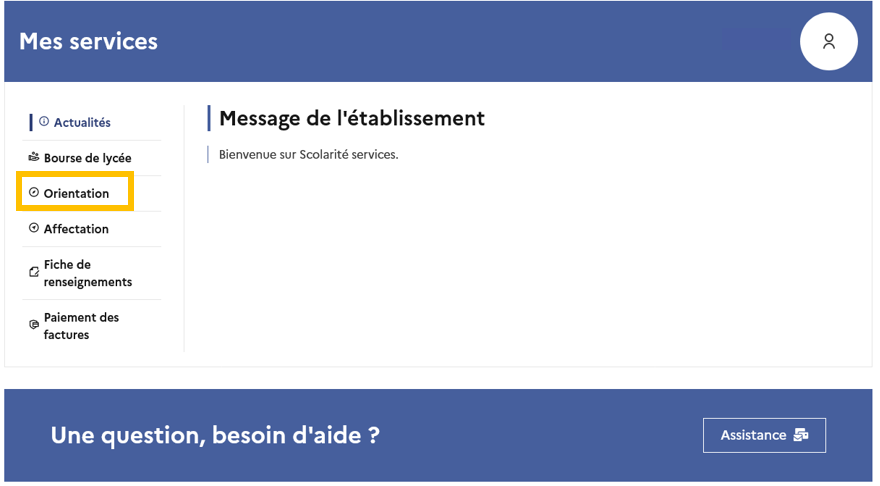 <numéro>
2022-2023
2. Saisie des intentions d’orientation
<numéro>
2022-2023
Saisie des intentions d’orientation
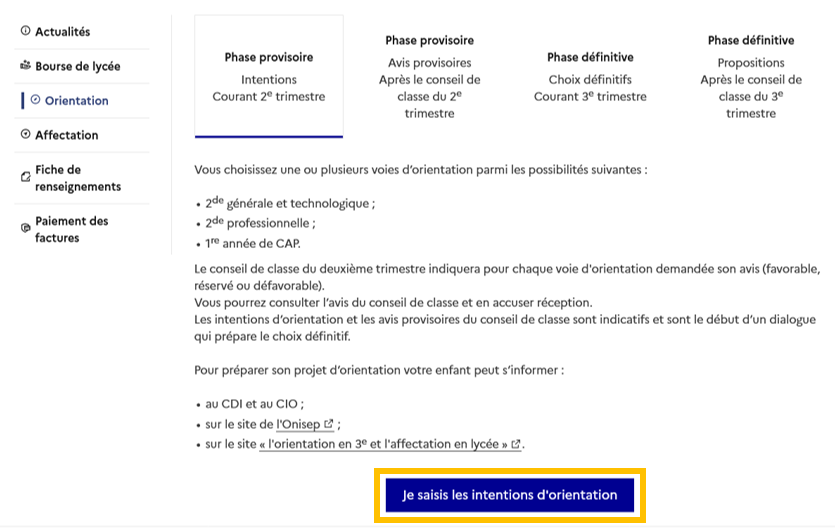 Présentation de chaque phase pour repérer les différentes étapes.
<numéro>
2022-2023
Saisie des intentions d’orientation
Le bouton « + Ajouter une intention » ouvre une pop-up qui permet la sélection d’une voie d’orientation, les intentions doivent être validées pour être enregistrées.
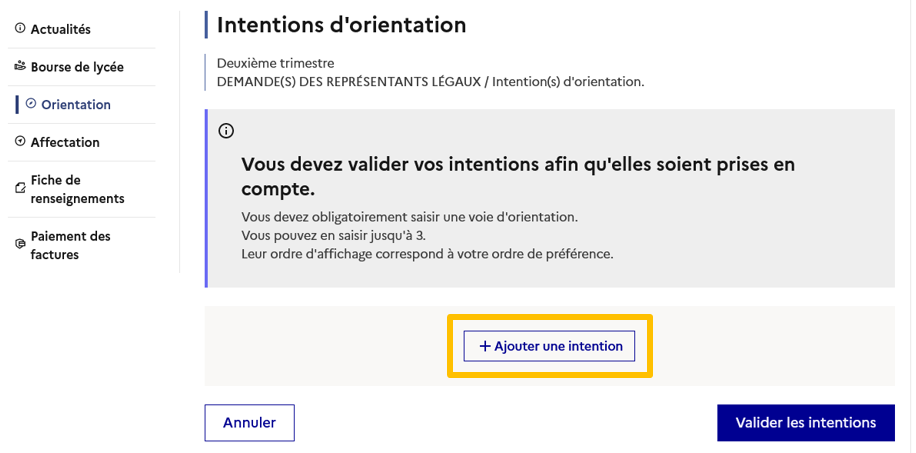 <numéro>
2022-2023
Saisie des intentions d’orientation
La sélection d’une voie se fait dans l’ordre de préférence, il est possible de les modifier jusqu’à la fermeture du service en ligne Orientation à la date indiquée par le chef d’établissement.
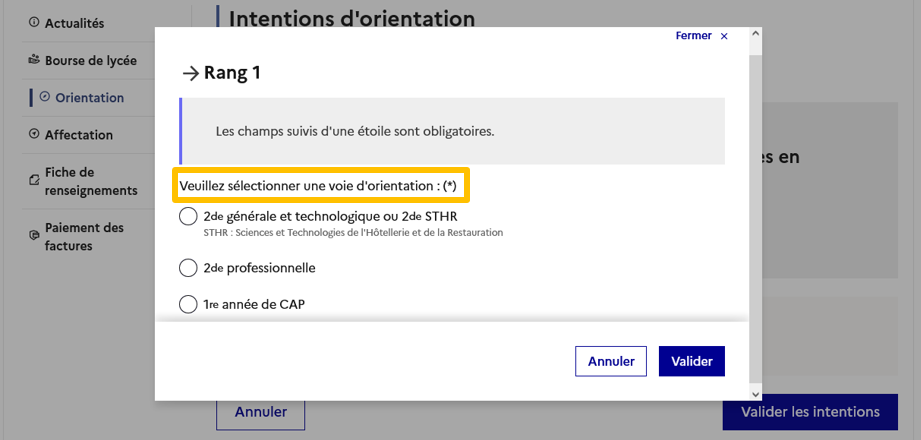 <numéro>
2022-2023
3.Validation des intentions d’orientation
<numéro>
2022-2023
Validation des intentions d’orientation
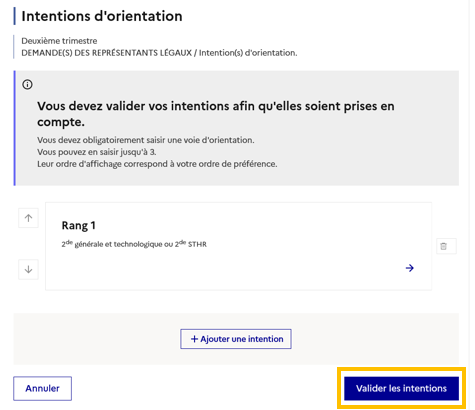 Le récapitulatif des intentions d’orientation doit être validé pour être enregistré.
<numéro>
2022-2023
Validation des intentions d’orientation
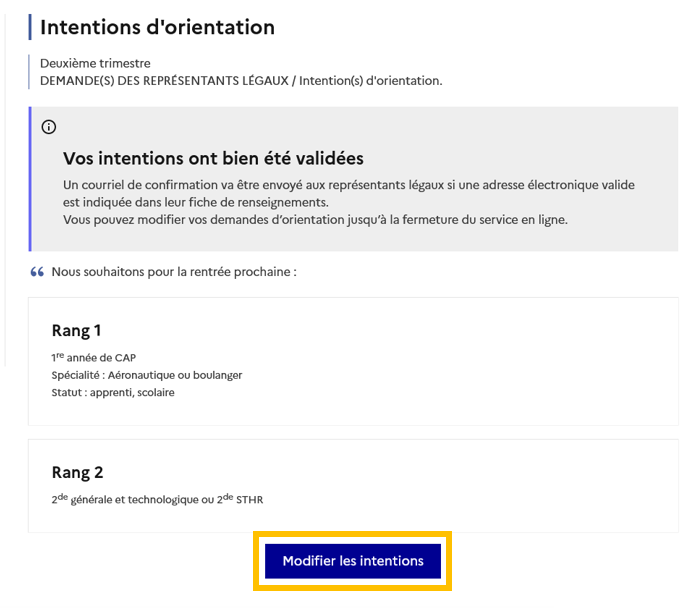 Un courriel avec le récapitulatif des intentions d’orientation saisies est transmis à chaque représentant légal. 

Les intentions peuvent être modifiées jusqu’à la fermeture du service.
<numéro>
2022-2023
4. Consultation et accusé de réception   de l’avis provisoire du conseil de classe
<numéro>
2022-2023
Consultation et accusé de réception de l’avis provisoire du conseil de classe
L’accusé de réception des avis du conseil de classe pourra être effectué indifféremment par l’un ou l’autre des représentants légaux.
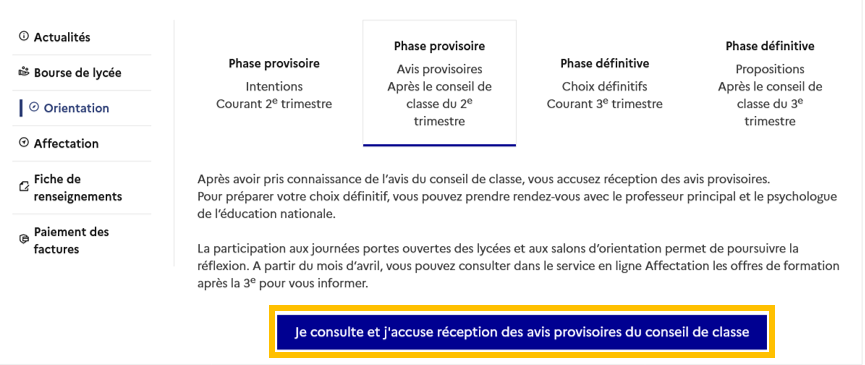 <numéro>
2022-2023